2013-2016 Academically or Intellectually Gifted Strategic Plan
Overview for the Onslow County Board of Education
May 7, 2013
Purpose of an AIG Plan
According to Sally Reis (2006), a cohesive, thoughtful, and comprehensive gifted program design serves three major functions. 1) It communicates which students’ needs will be     met and how. 2) It communicates a plan for implementation and     coordination among the design components. 3) It provides a framework for decision-making and     continuous program improvement.
NC Definition of AIG
Article 9B mandates a local AIG plan be developed
N.C.G.S. § 115C-150.5
Performance and/or potential
Intellectual and/or academic
Require differentiation beyond the regular educational program
Outstanding abilities are present in all cultural groups, across economic strata, and in all areas of human endeavors
AIG Standards
Adopted by SBE July 2009 (Updated 2012)
Student Identification 
Differentiated Curriculum and Instruction 
Personnel and Professional Development 
Comprehensive Programming within a Total School Community
Partnerships 
Program Accountability
Plan Writing Process
Ongoing Formative Data Since 2010
Formal Survey Data Collected	
End of School Year 2011 and 2012
December 2012
Parents, Students, Classroom Teachers, AIG Specialists, School Leadership, and District Leadership 
Quality Council Presentation (Spring 2013)
School Based Parent Focus Groups
January – May 2013 AIG Specialists and Leadership Drafted Plan
Themes
Current 2010-2013 Plan
Proposed 2013-2016 Plan
Progress during 2010-2013
Identification
Shared Practices and Interpretations
Testing Administrators
Differentiation
District Action Team
Adapting Instruction and Coaching Teachers
Communication
AIG Website | more than 10,000 unique visitors Common Elementary Planning and Meeting
Establishing Middle and High School Networks
[Speaker Notes: Testing Administrators (consistency and protected teaching time)]
Moving AIG Forward
Points of Emphasis
Establishing Differentiation Protocols and Expectations
Increasing Support to AIG Middle and High School Teachers and Students
Building Partnerships
Addressing social and emotional needs
Collaborating to create programming for dually-exceptional students
Enhancing professional development offerings
Links / Questions
Onslow County AIG Website
http://www.onslowaig.weebly.com 
NC DPI AIG Program Websitehttp://www.ncpublicschools.org/academicservices/gifted/ 
NC AIG WikiSpace
http://ncaig.ncdpi.wikispaces.net/
[Speaker Notes: Next Steps
Shared understanding of the plan
Increasing Access to the plan (digital, paper)Developing a Comprehensive Handbook
Local AIG Certificate PD planned and implemented
Clearly identifying benchmarks for each year of the plan]
Excellence in Gifted Education
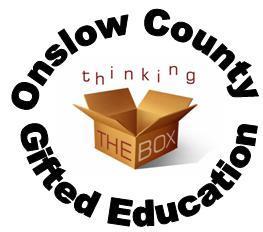 The 2013-2016 Academically/ Intellectually Gifted (AIG) Plan requires Board of Education approval prior to submission to the North Carolina Department of Instruction.
ACTION REQUESTED: Staff requests that the Onslow County Board of Education entertain a motion to approve the 2013-2016 AIG Plan.
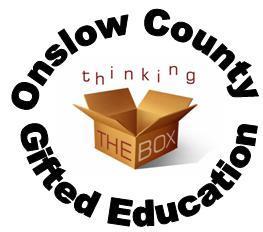